CHÀO MỪNG CÁC EM ĐẾN VỚI BUỔI HỌC NGÀY HÔM NAY
KHỞI ĐỘNG
Quan sát các hình ảnh sau và cho biết: Em có cảm nhận gì khi quan sát một số hình ảnh về di sản mĩ thuật thế giới thời kì trung đại?
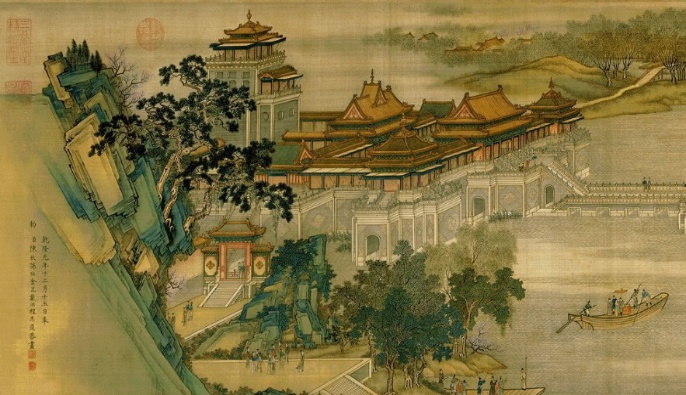 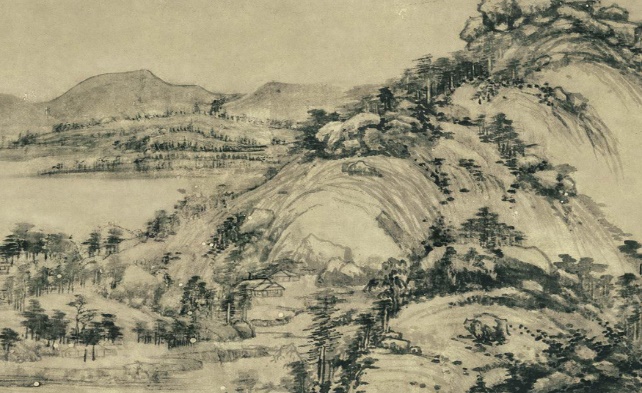 Di sản mĩ thuật phương Đông
KHỞI ĐỘNG
Quan sát các hình ảnh sau và cho biết: Em có cảm nhận gì khi quan sát một số hình ảnh về di sản mĩ thuật thế giới thời kì trung đại?
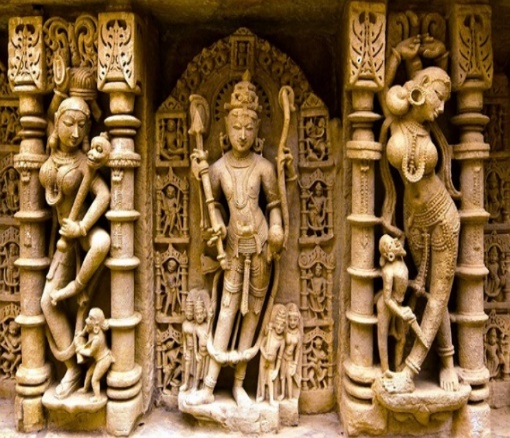 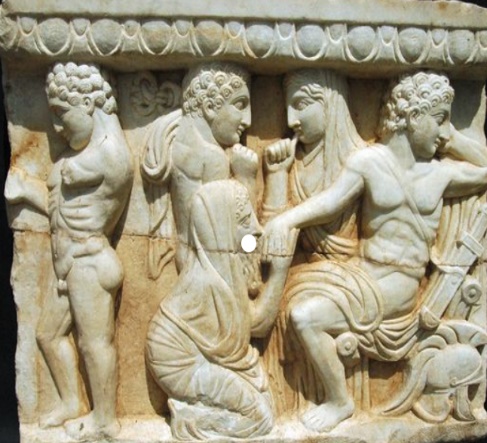 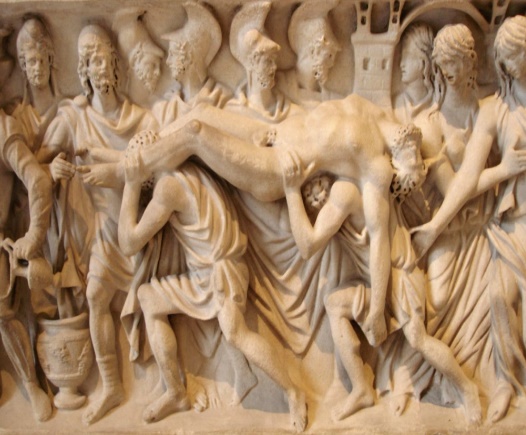 Di sản mĩ thuật phương Tây
Nhận xét
Những bức vẽ thủy mặc, sơn thủy sử dụng mực tàu pha với nước để vẽ trên giấy hoặc lụa, trên một nét vẽ.
Màu có thể chuyển từ đậm sang nhạt tùy vào lực và tốc độ di chuyển.
Di sản mĩ thuật thời kì phương Đông
Lấy thần thánh, con người và hiện thực làm đối tượng phản ánh.
Di sản mĩ thuật thời kì phương Tây
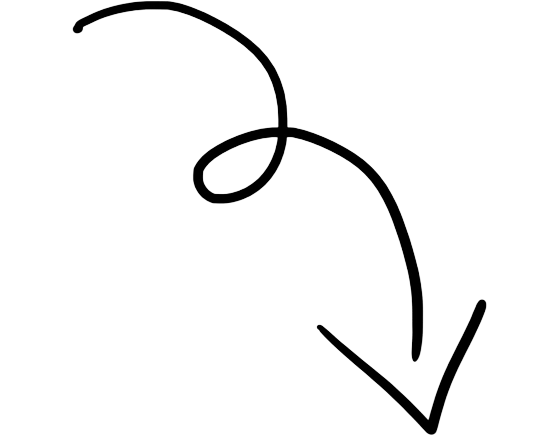 Nhận xét
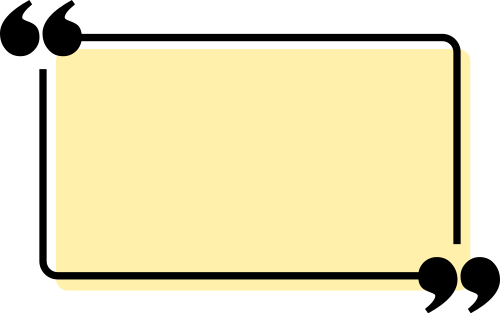 Di sản mĩ thuật thế giới thời kì trung đại thế giới là nền tảng quan trọng cho mĩ thuật hiện đại sau này.
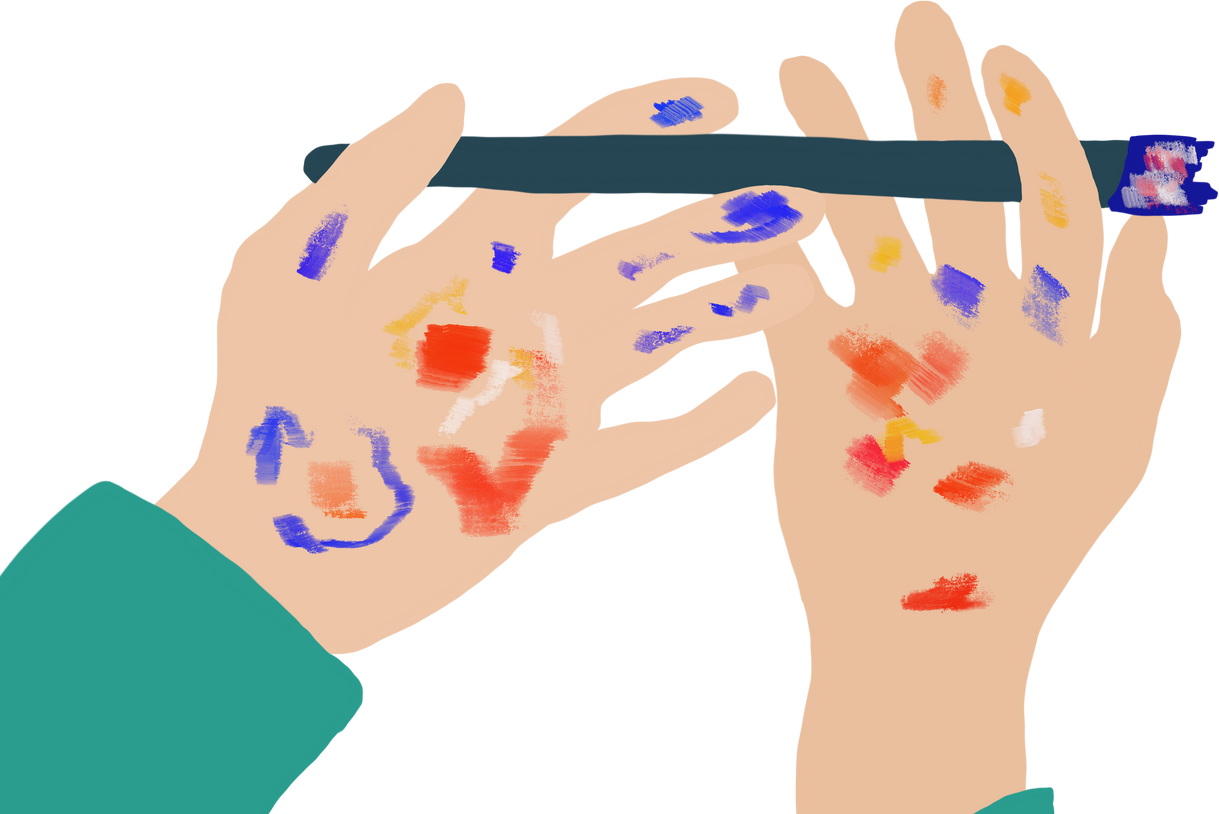 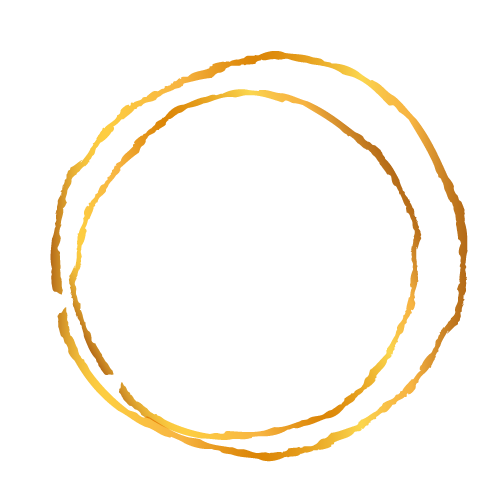 BÀI 1. MĨ THUẬT TẠO HÌNH THỜI KÌ  TRUNG ĐẠI
NỘI DUNG BÀI HỌC
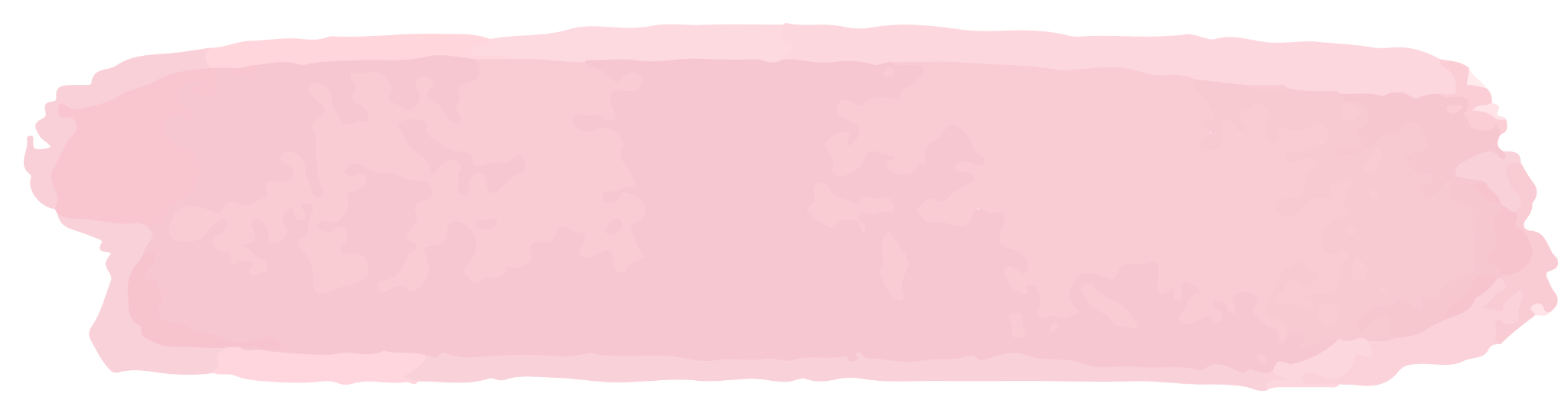 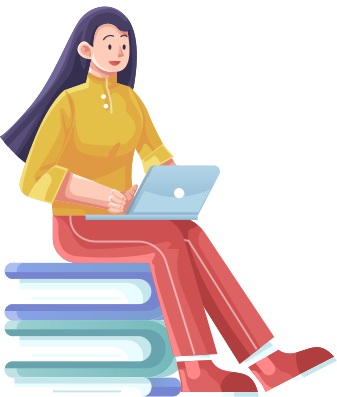 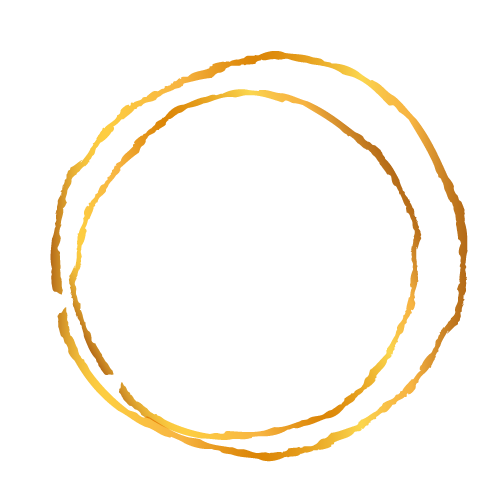 Quan sát
I
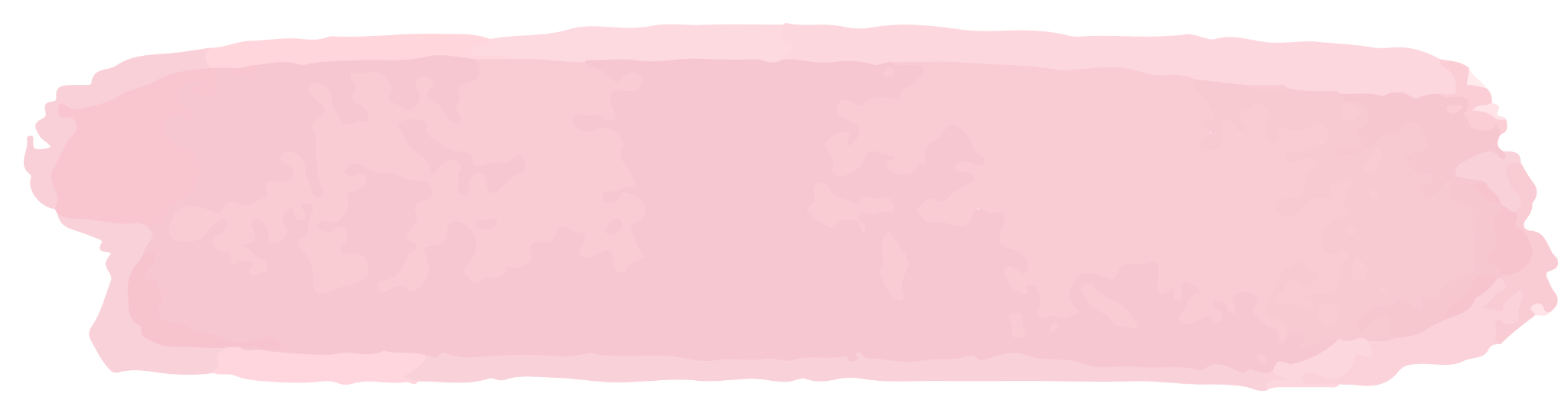 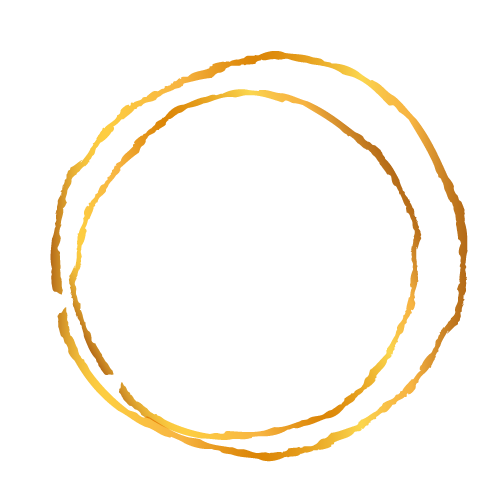 Thể hiện
II
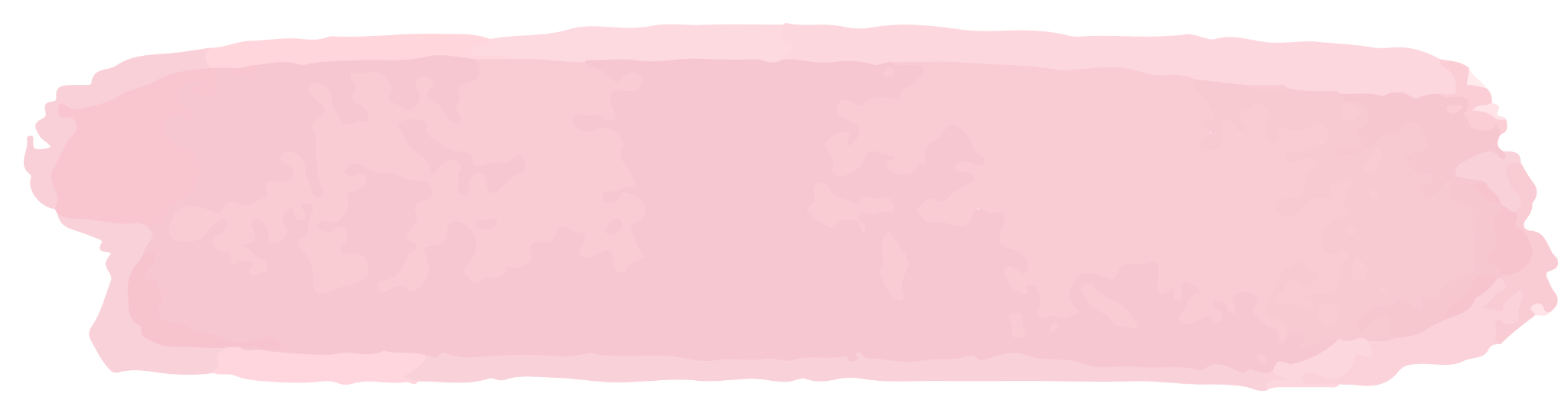 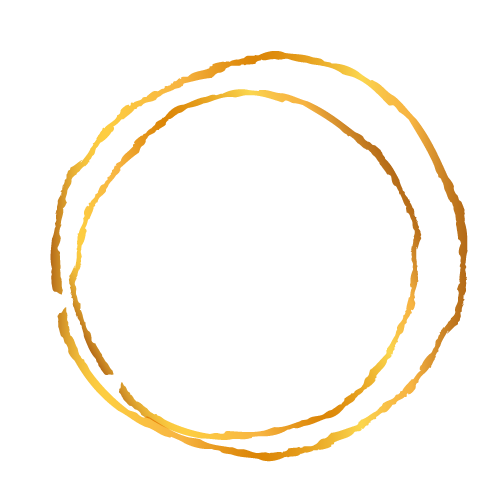 Thảo luận
III
1. Quan sát
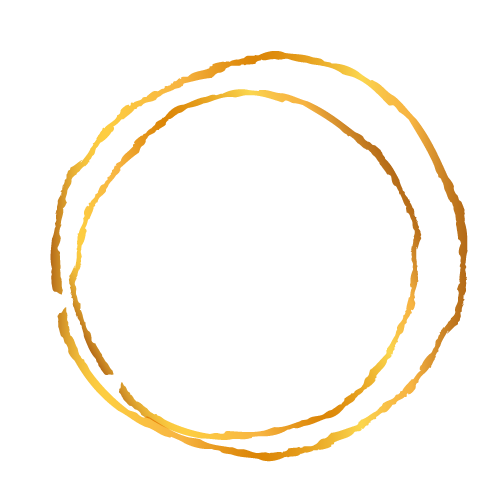 Quan sát một số hình ảnh về di sản mĩ thuật trung đại
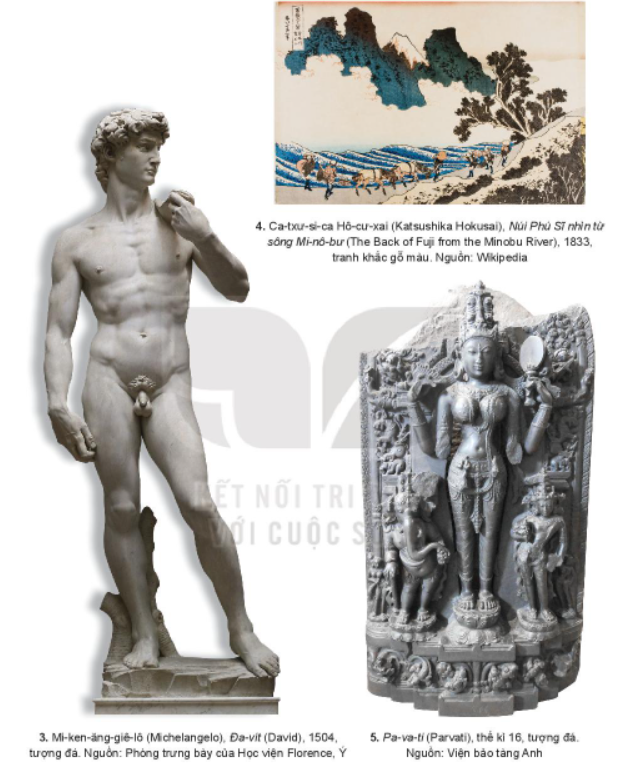 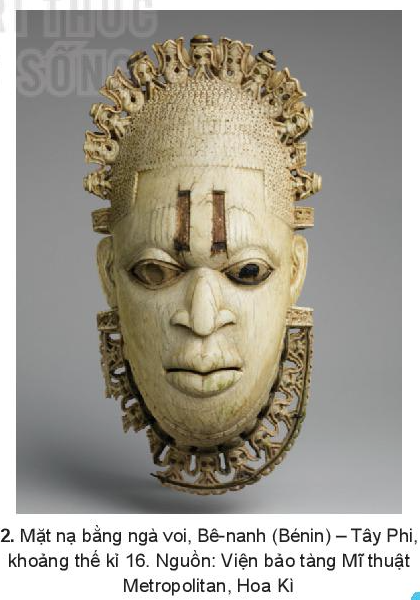 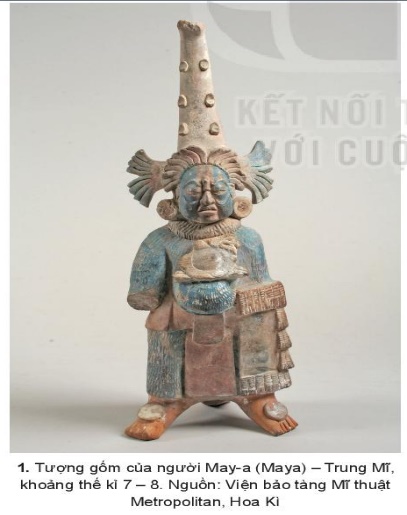 HOẠT ĐỘNG NHÓM
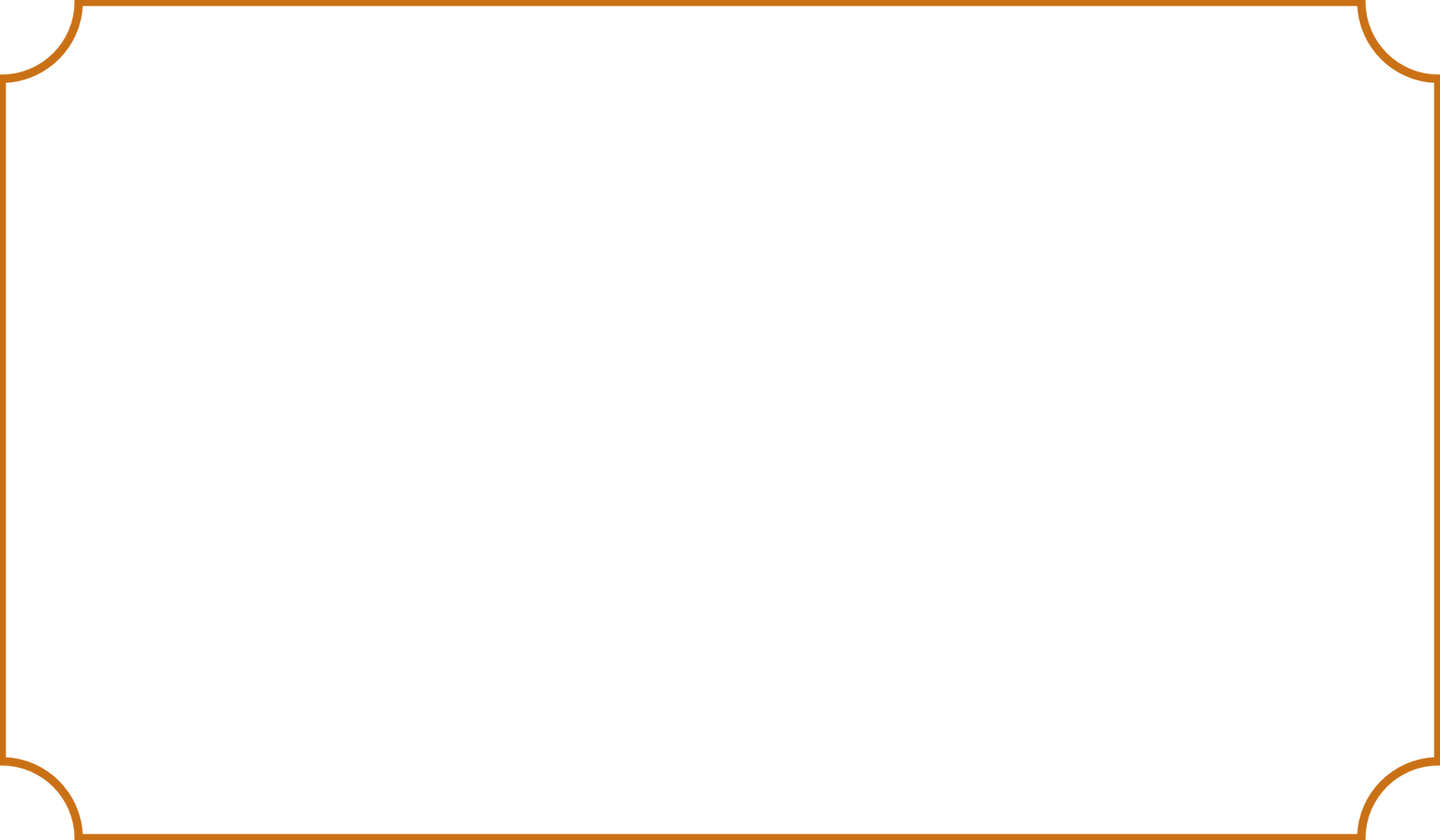 Nội dung thảo luận: 
Di sản mĩ thuật thời kì trung đại xuất hiện được xác định là khoảng thời điểm nào?
Tạo hình thời kì này có gì nổi bật?
Nhóm 2: Tìm hiểu di sản mĩ thuật tạo hình thời kì phương Tây
Nhóm 1: Tìm hiểu di sản mĩ thuật tạo hình thời kì phương Đông
1. Quan sát
- Thời điểm di sản mĩ thuật thời kì trung đại xuất hiện:
Di sản mĩ thuật phương Tây
Từ khoảng thế kỉ IV – XVI
Di sản mĩ thuật phương Đông
Từ khi nhà nước phong kiến hình thành (đầu thế kỉ I) đến khoảng thế kỉ XIX
1. Quan sát
- Điểm nổi bật của các di sản mĩ thuật thời kì trung đại:
+ Di sản mĩ thuật phương Tây: 
Phương Tây: Diễn tả những câu chuyện về các vị thánh, thần.
Thời Phục hưng: lấy con người và hiện thực là đối tượng phản ánh.
+ Di sản mĩ thuật phương Đông: Mô tả điển tích thần thoại sang triết lí về cuộc sống.
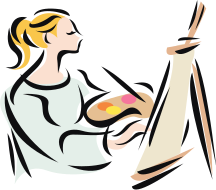 1. Quan sát
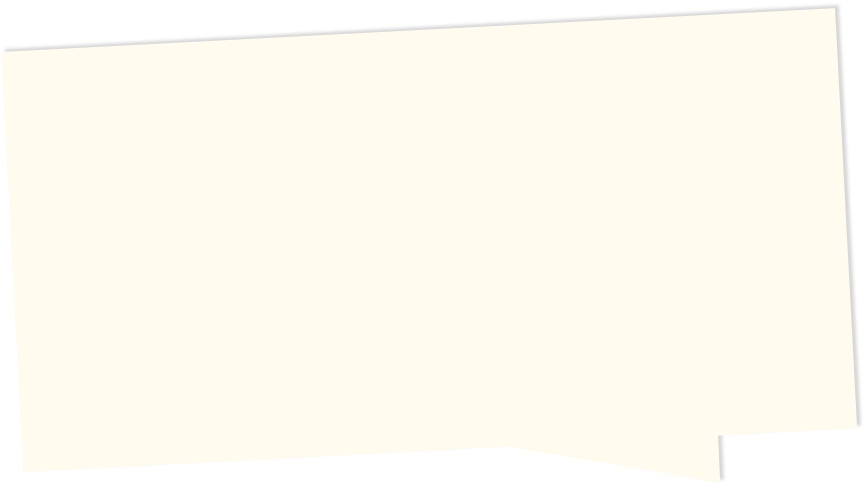 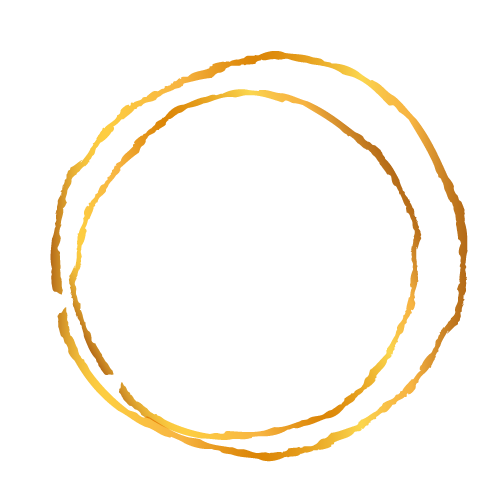 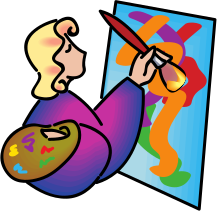 Kết luận: Những thành tựu của mĩ thuật trung đại thế giới là nền tảng quan trọng cho mĩ thuật hiện đại sau này.
Liên hệ thực tế: Hãy nêu tên một số di sản mĩ thuật khác thời kì trung đại mà em biết
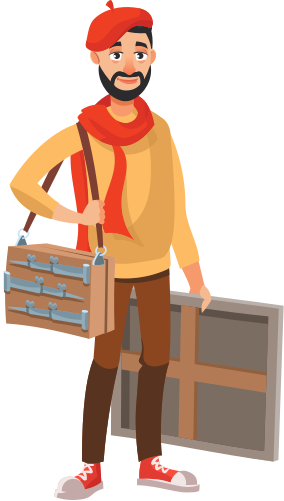 Một số di sản mĩ thuật thời kì này
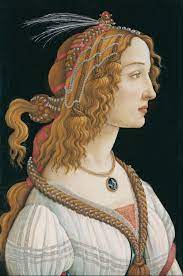 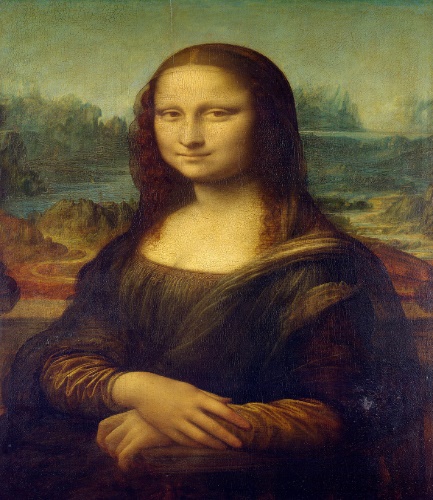 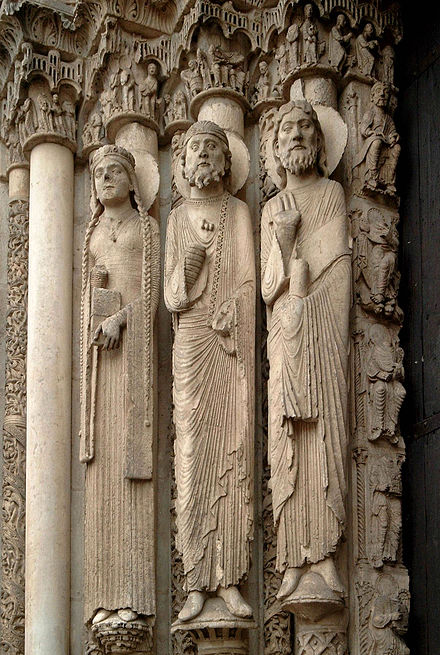 Tượng đá tại thánh đường Chartres
Chân dung thiếu nữ
Nàng Mona Lisa
Một số di sản mĩ thuật thời kì này
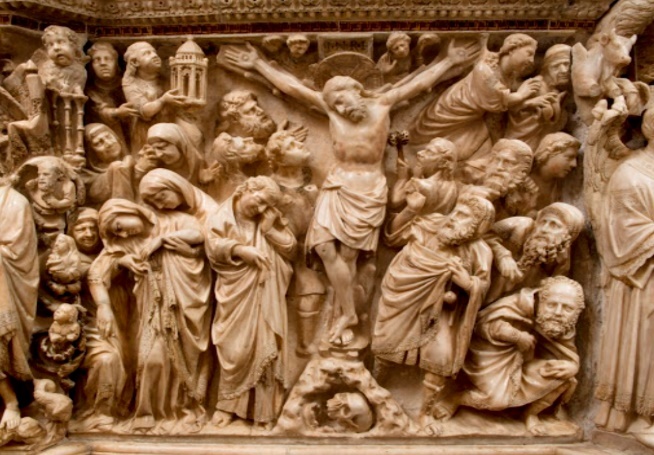 Bức phù điêu nhà thờ Siena Pulpit
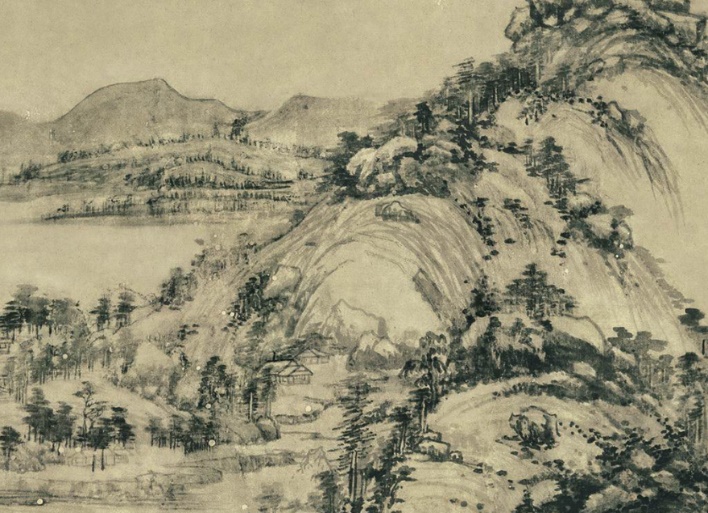 Phú Xuân Sơn Cư Đồ
Một số di sản mĩ thuật thời kì này
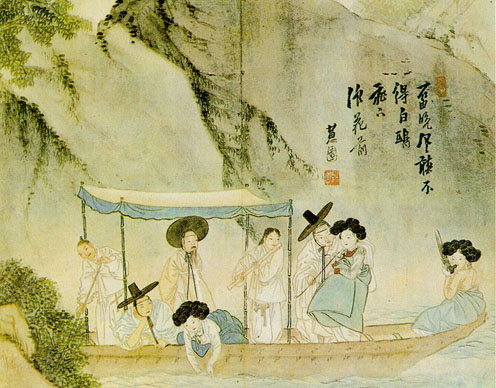 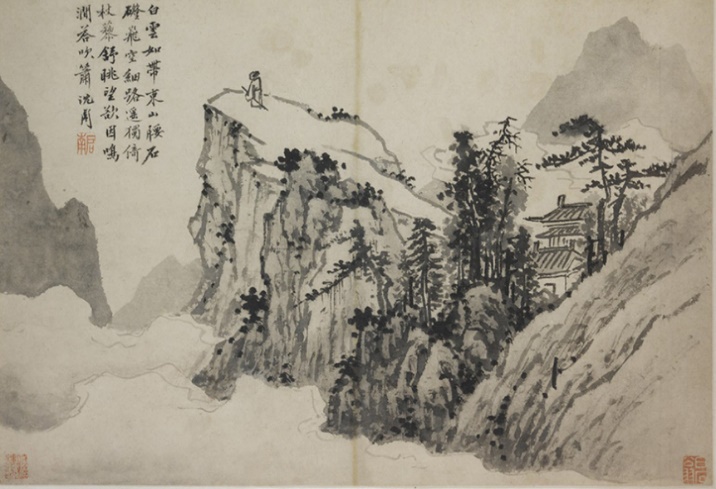 Bài thơ trên đỉnh núi
Một chuyến đi thuyền
2. Thể hiện
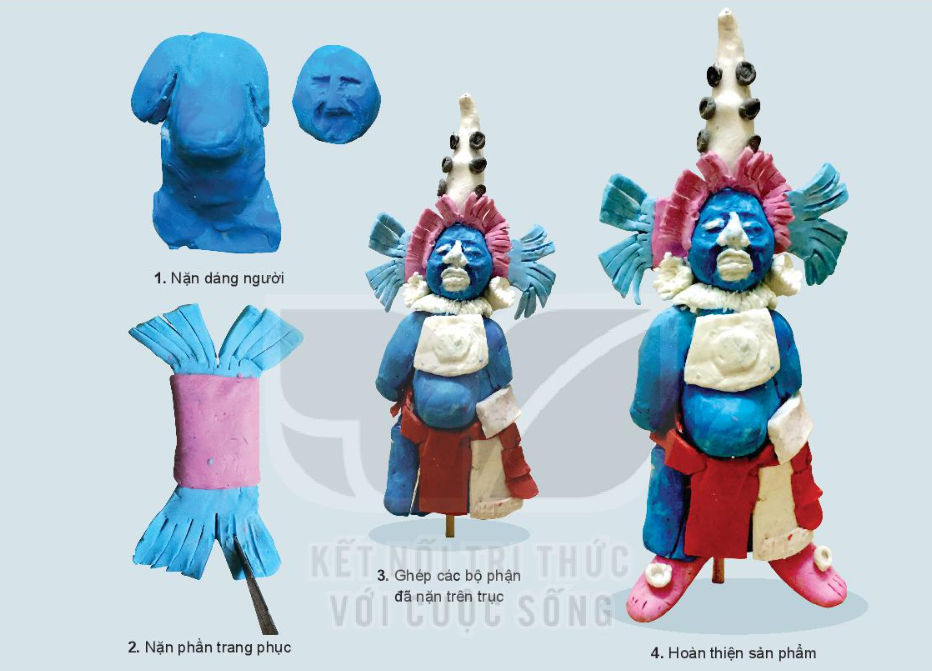 Quan sát các bước mô phỏng di sản tượng gốm của người May-a và trả lời câu hỏi: Em hãy nêu các bước mô phỏng di sản mĩ thuật trên thế giới thời kì trung đại.
Các bước mô phỏng di sản mĩ thuật trên thế giới thời kì trung đại
B1
Lựa chọn một di sản mĩ thuật thời kì trung đại để mô phỏng
B3
B2
Nặn dáng người
Nặn phần trang phục
B4
Ghép các bộ phận đã nặn trên trang phục
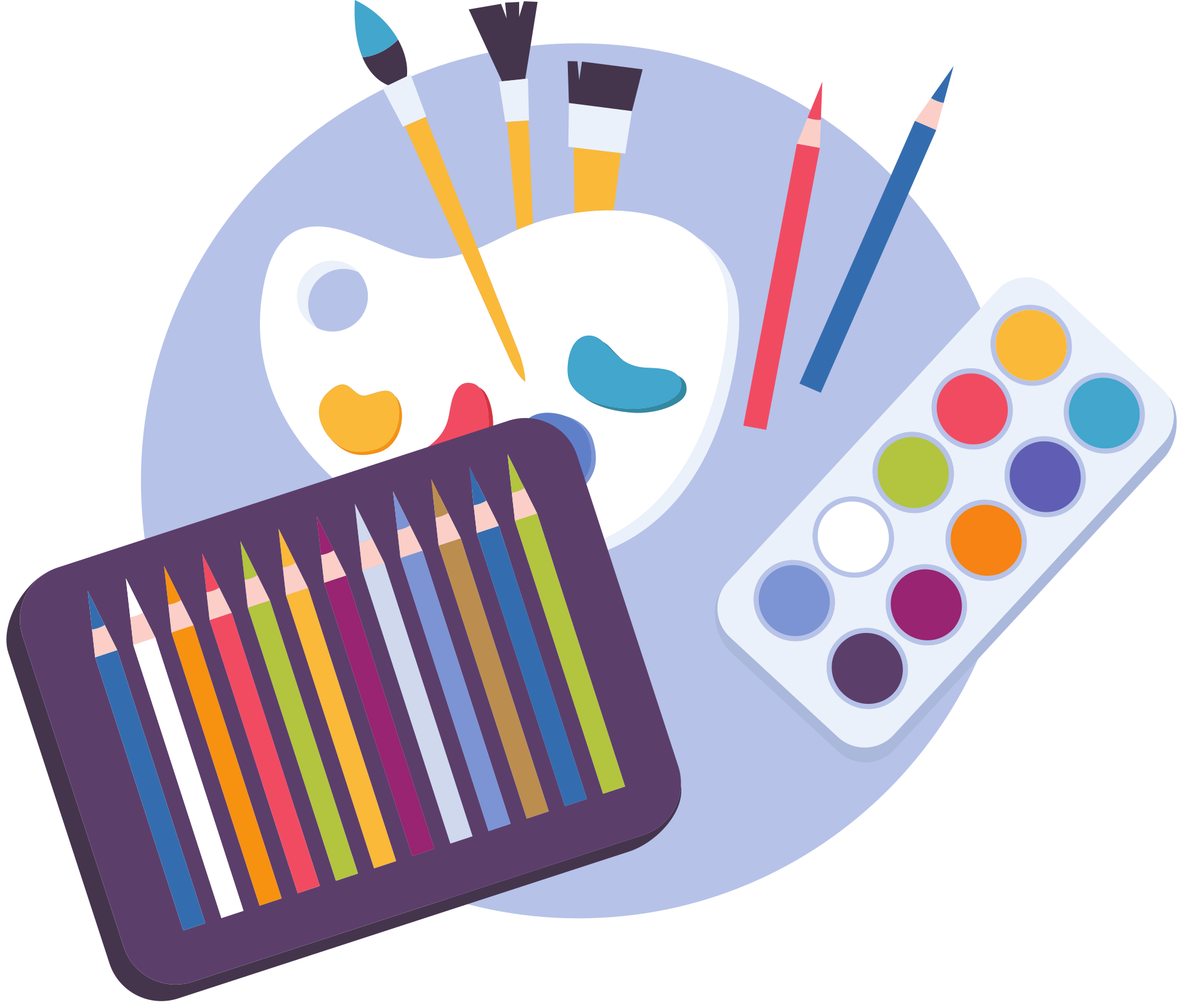 B5
Hoàn thiện sản phẩm
Lưu ý
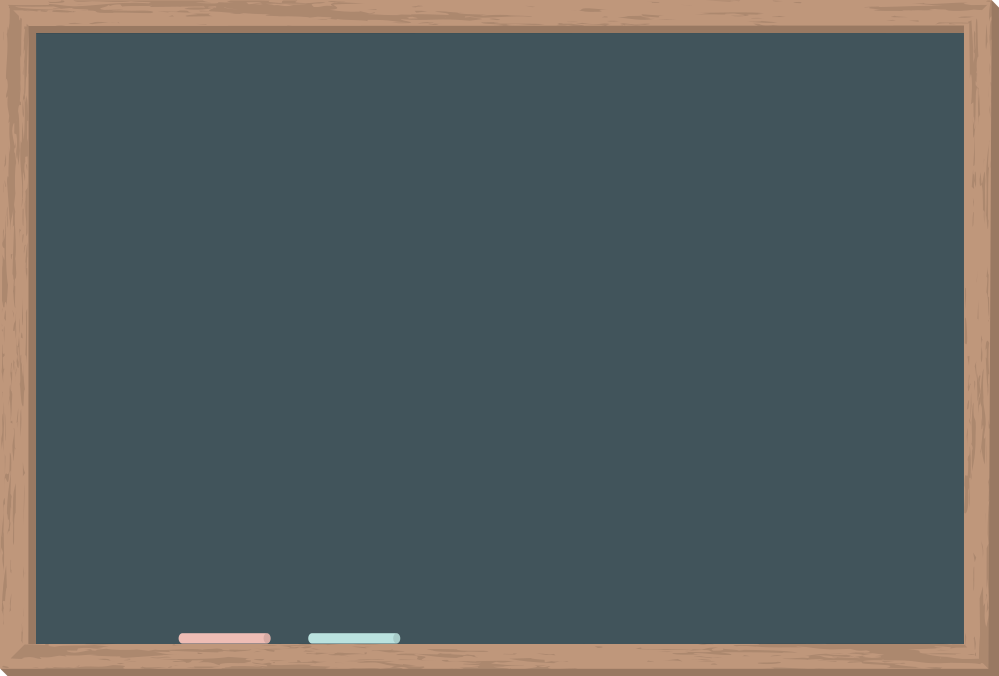 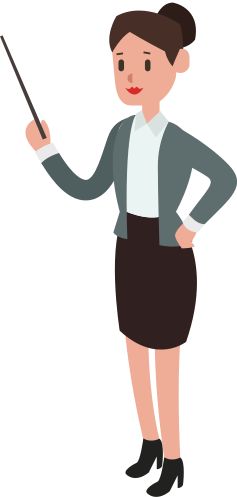 Khi nặn tạo dáng sản phẩm cần sắp xếp bố cục cân đối, không bị nghiêng hay tạo cảm giác đổ. 
Sử dụng màu sắc trang trí tươi sáng để sản phẩm trở nên sinh động, không lệ thuộc vào màu của di sản. 
Thực hiện các bước từ dễ đến khó, đi từ tổng thể vào chi tiết.
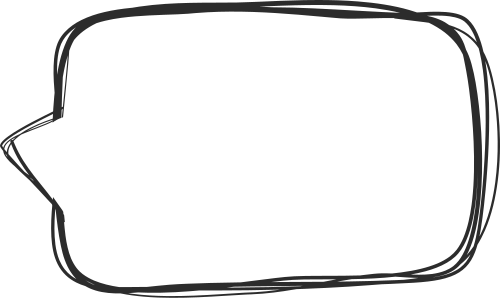 Thực hiện một SPMT mô phỏng di sản mĩ thuật thế giới thời kì trung đại bằng hình thức tạo hình mà em yêu thích
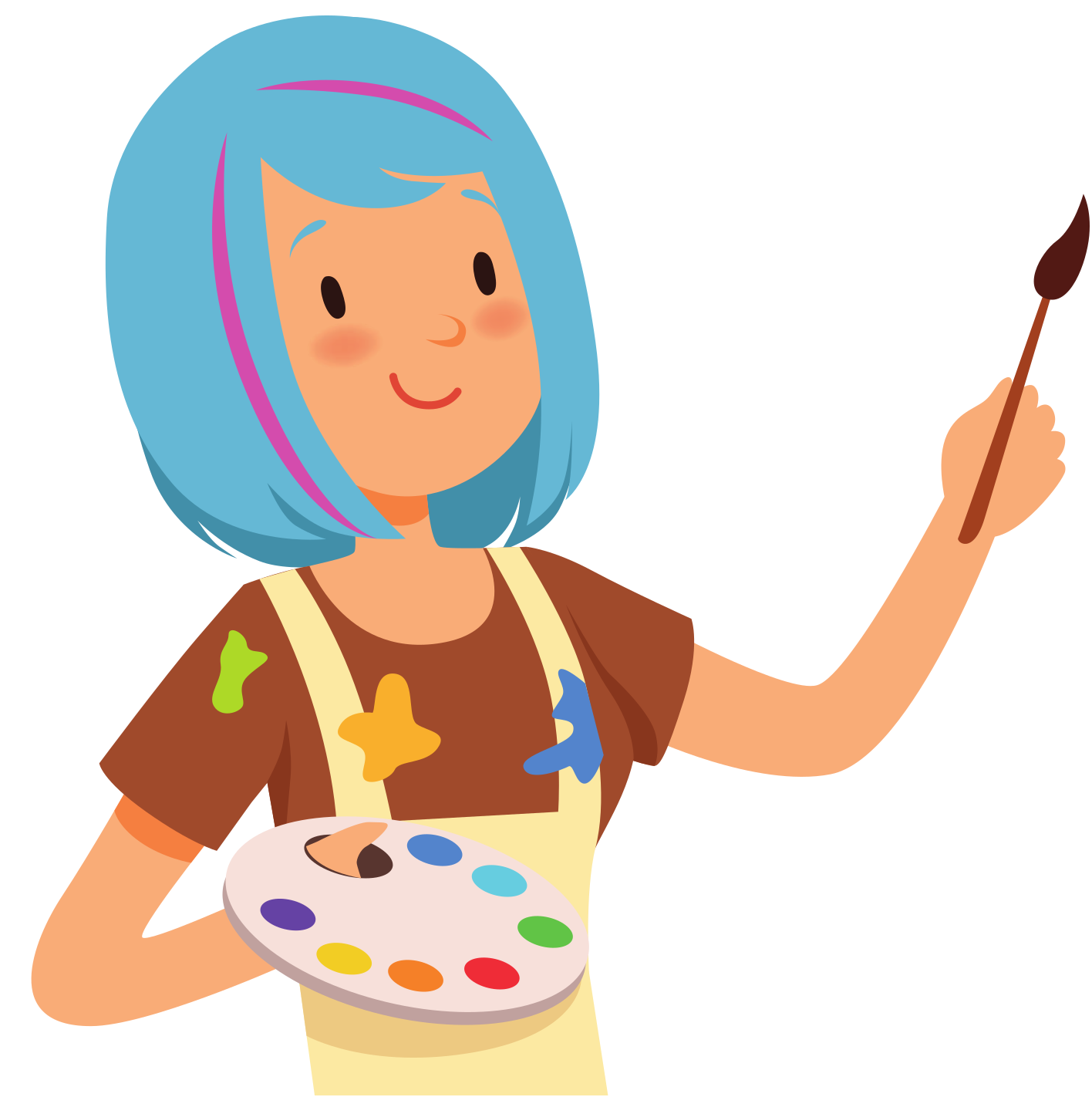 HOẠT ĐỘNG NHÓM
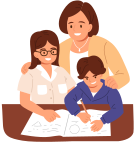 Chia lớp thành nhóm 4 học sinh. 
Thảo luận về ý tưởng và cách thực hiện sản phẩm mĩ thuật mô phỏng di sản mĩ thuật thế giới thời kì trung đại.
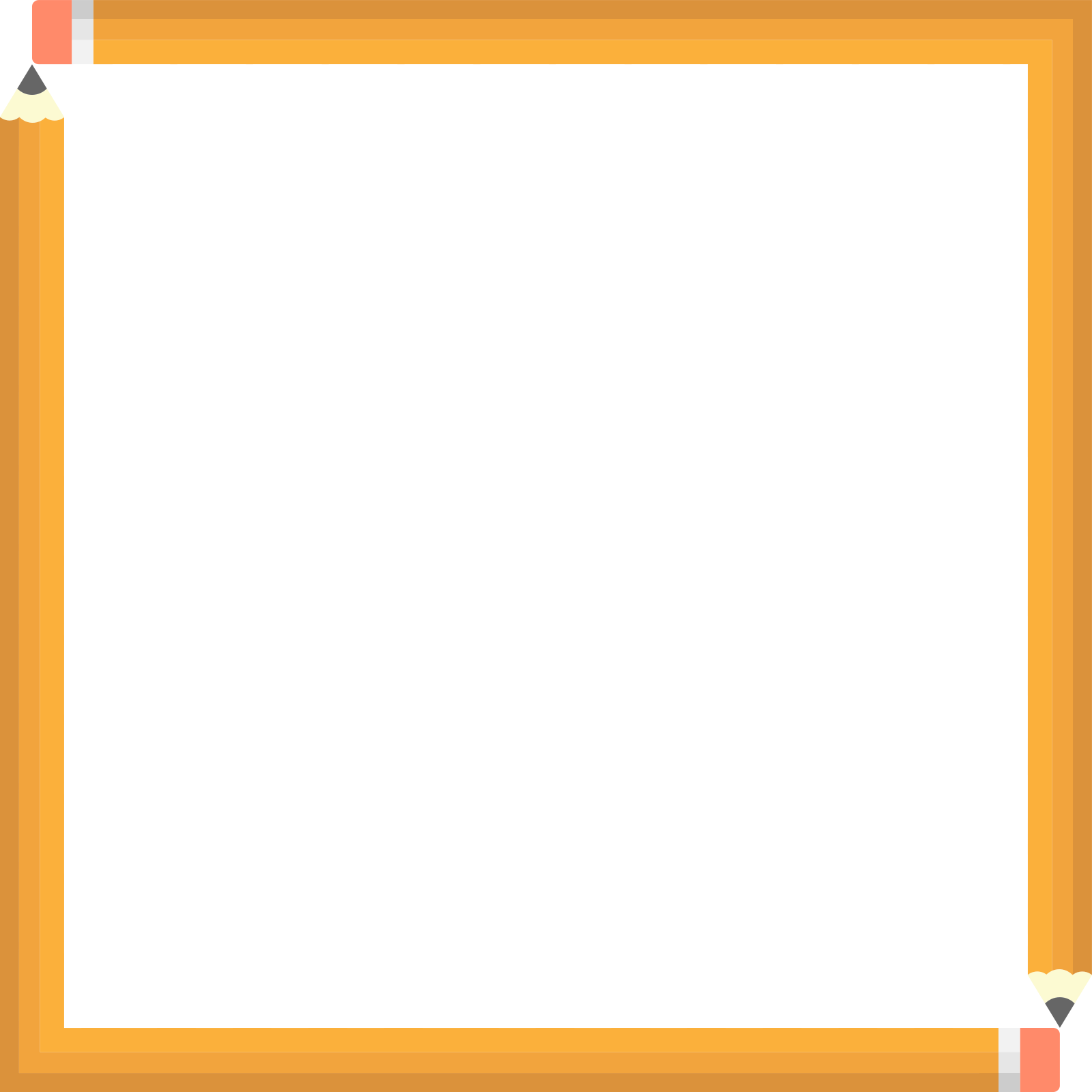 Về ý tưởng:
Mô phỏng di sản mĩ thuật thế giới nào của thời kì trung đại?
Tạo hình của di sản này có gì đặc biệt?
Yếu tố trang trí trên di sản sẽ thực hiện như thế nào để làm nổi bật?
Về cách thể hiện: 
Lựa chọn thể hiện bằng chất liệu gì?
Một chất liệu hay kết hợp nhiều chất liệu?
3. Thảo luận
HOẠT ĐỘNG NHÓM
Bạn đã mô phỏng vẻ đẹp di sản mĩ thuật thế giới thời kì trung đại nào?
Sáng tác mĩ thuật thời kì trung đại thường gắn với những đề tài nào?
Bạn ấn tượng với di sản mĩ thuật nào thuộc thời kì trung đại trên thế giới?
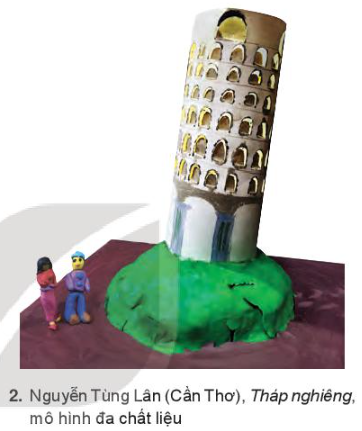 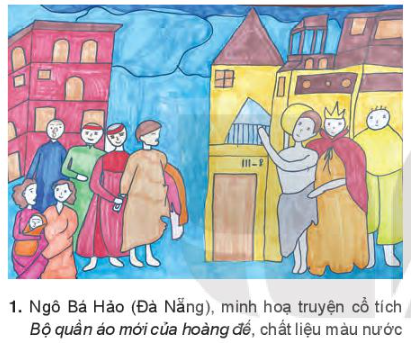 Một số sản phẩm mĩ thuật của học sinh
3. Thảo luận
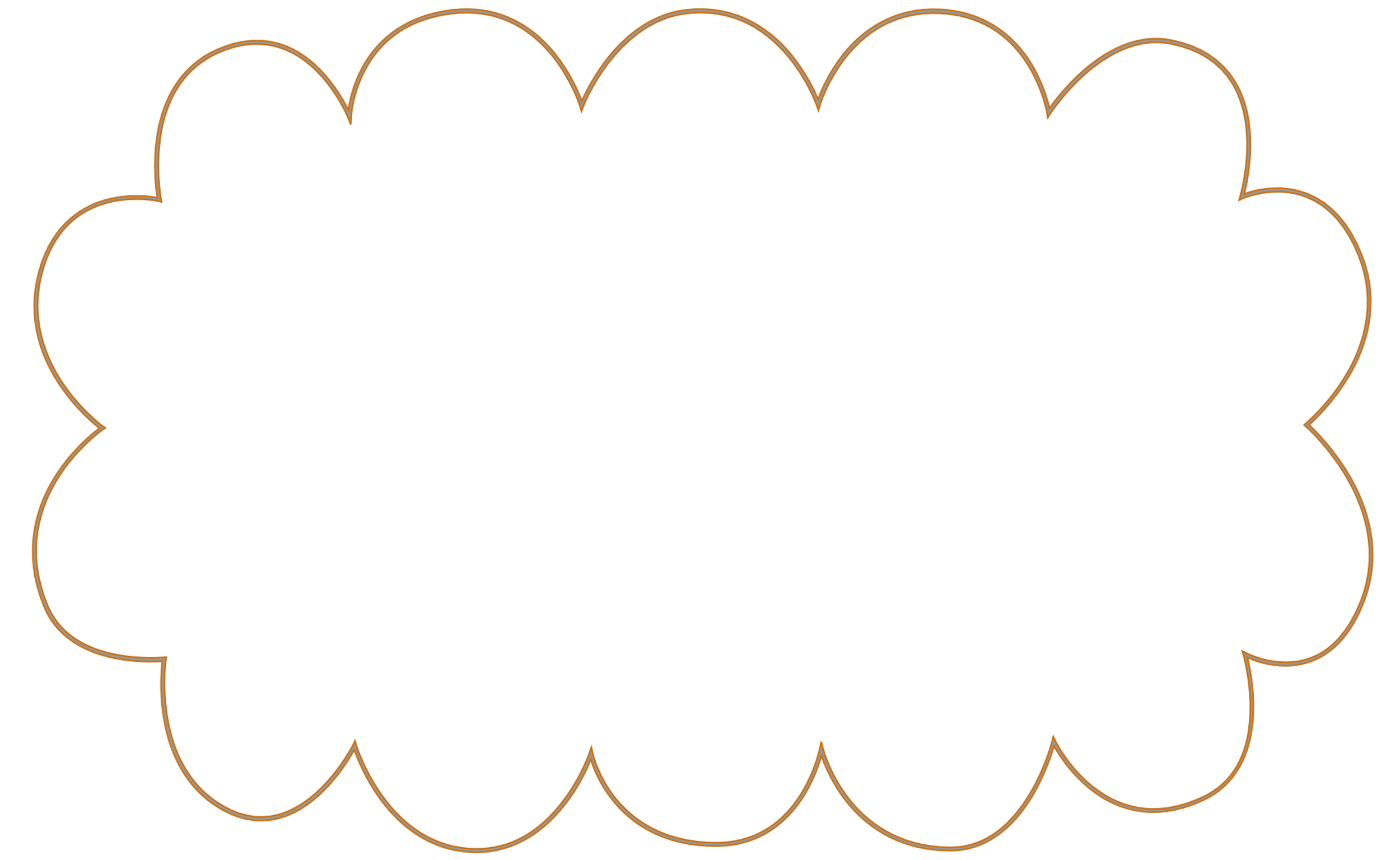 Viết đoạn giới thiệu về di sản mĩ thuật thời kì trung đại trên thế giới theo gợi ý:
Tên tác phẩm.
Tên nghệ sĩ sáng tác. 
Tên trường phái nghệ thuật.
Điểm nổi bật của tác phẩm.
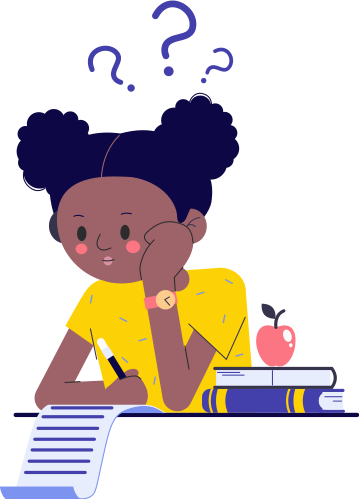 VẬN DỤNG
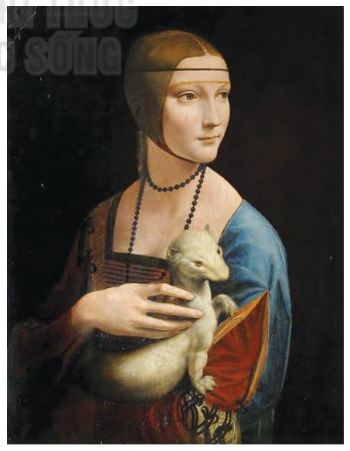 Phân tích tác phẩm Quý bà và con chồn theo gợi ý:
Tác phẩm này có nội dung gì?
Chất liệu mĩ thuật của tác phẩm là gì?
Tạo hình trong di sản mĩ thuật này có đặc điểm gì?
VẬN DỤNG
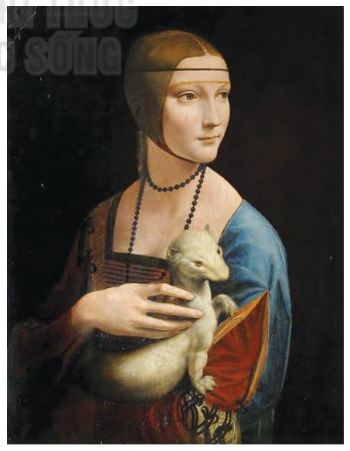 - Là một trong bốn bức chân dung phụ nữ do Leonardo vẽ và là bức họa duy nhất của ông tại Ba Lan. 
- Nội dung: tranh vẽ Cecilia Gallerani, người tình của công tước Ludovico Sforza xứ Milan. 
- Chất liệu mĩ thuật: Sơn dầu trên gỗ.
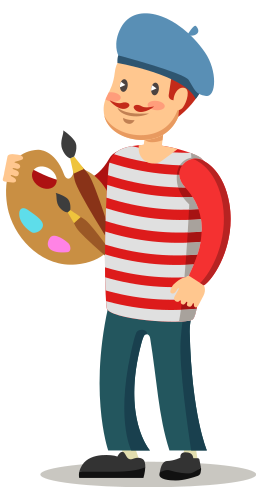 VẬN DỤNG
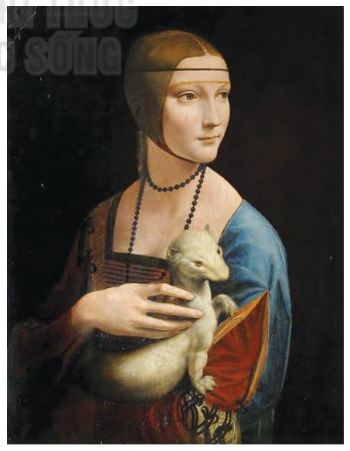 - Đặc điểm:
Làn da trắng như sứ.
Tóc và phục trang trí đơn giản, thanh tao: áo choàng sbernia màu xanh dương trên vai trái che phủ phần váy áo màu đỏ bên dưới.
Dải lụa màu sẫm vấn quanh đầu, giữ tấm voan phủ tóc có viền vàng và chuỗi hạt màu đen.
Làm cho nhân vật thêm phần khiêm nhường.
VẬN DỤNG
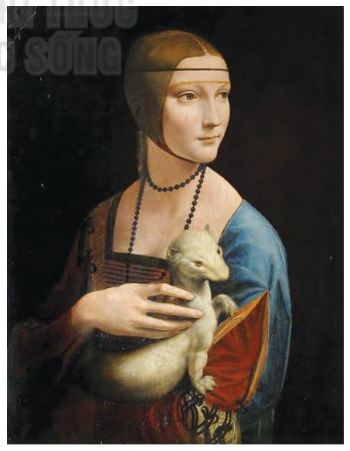 - Đặc điểm:
Tư thế: 
Khác biệt với tư thế nhân vật trong các bức chân dung thường thấy thời đó. 
Ngồi nghiêng về bên phải, khuôn mặt ngoảnh về bên trái.
Mắt không hướng về phía người xem tranh mà nhìn về một "bên thứ ba" nào đó ở cánh phải phía ngoài khung tranh.
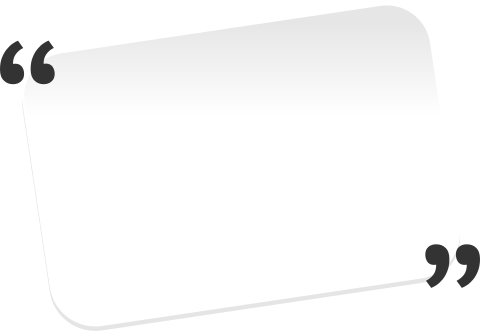 Với chất liệu sơn dầu mới chỉ được giới thiệu ở Ý năm 1470, trên mặt phẳng của tấm gỗ óc chó, danh họa người Ý đã vẽ được một hình ảnh có chuyển động, thể hiện được cả tính cách và tâm lý của nhân vật thông qua dáng điệu, cử chỉ.
John Pope-Hennessy, nhà nghiên cứu lịch sử nghệ thuật nổi tiếng, cho rằng đây là "bức chân dung hiện đại đầu tiên".
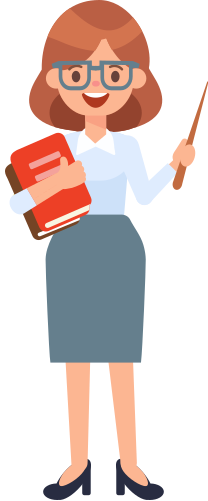 HƯỚNG DẪN VỀ NHÀ
Ôn lại kiến thức đã học
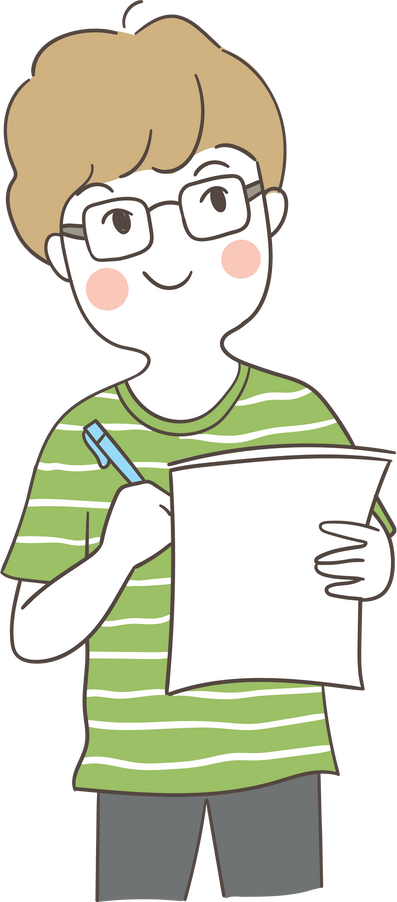 Hoàn thành các bài tập của Bài 1, Sách bài tập Mĩ thuật 7 tr.4-7
Đọc, tìm hiểu trước Bài 2: Mĩ thuật ứng dụng thời kì trung đại
CẢM ƠN CÁC EM ĐÃ CHÚ Ý LẮNG NGHE BÀI GIẢNG